Nome da escola E. B. 1 da Venda do Pinheiro
Concelho   Mafra
Foto da espécie
Nome vulgar   Rola-brava
Nome científico    Streptopelia turtur
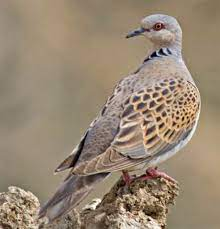 Estatuto de conservação  Pouco abundante
Alimentação   Sementes bravas
Distribuição Geográfica É hoje pouco comum na maior parte do território a sul do Tejo; a norte é mais comum, particularmente no nordeste.
Ameaças/curiosidades   É uma ave migradora, que chega geralmente em abril e parte em setembro. É geralmente tímida, sendo avistada sobretudo em voo, mas pode por vezes ser vista pousada em fios.
Foto da espécie